Запам'ятайте основні правила поведінки поблизу енергооб'єктів
Забороняється підійматись на дерева, які ростуть поблизу повітряних ліній електропередавання
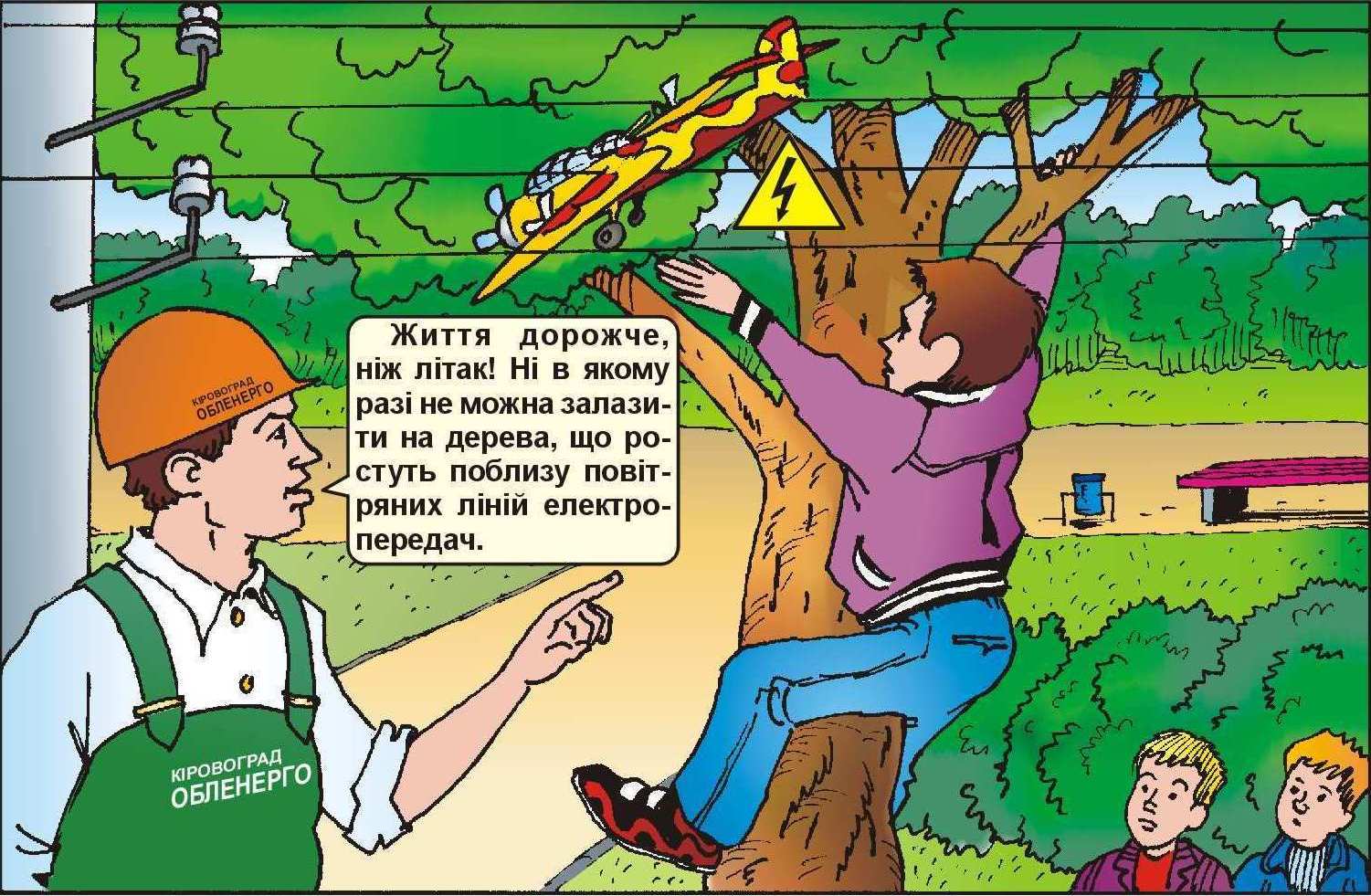 Забороняється гратись поблизу ліній електропередавання
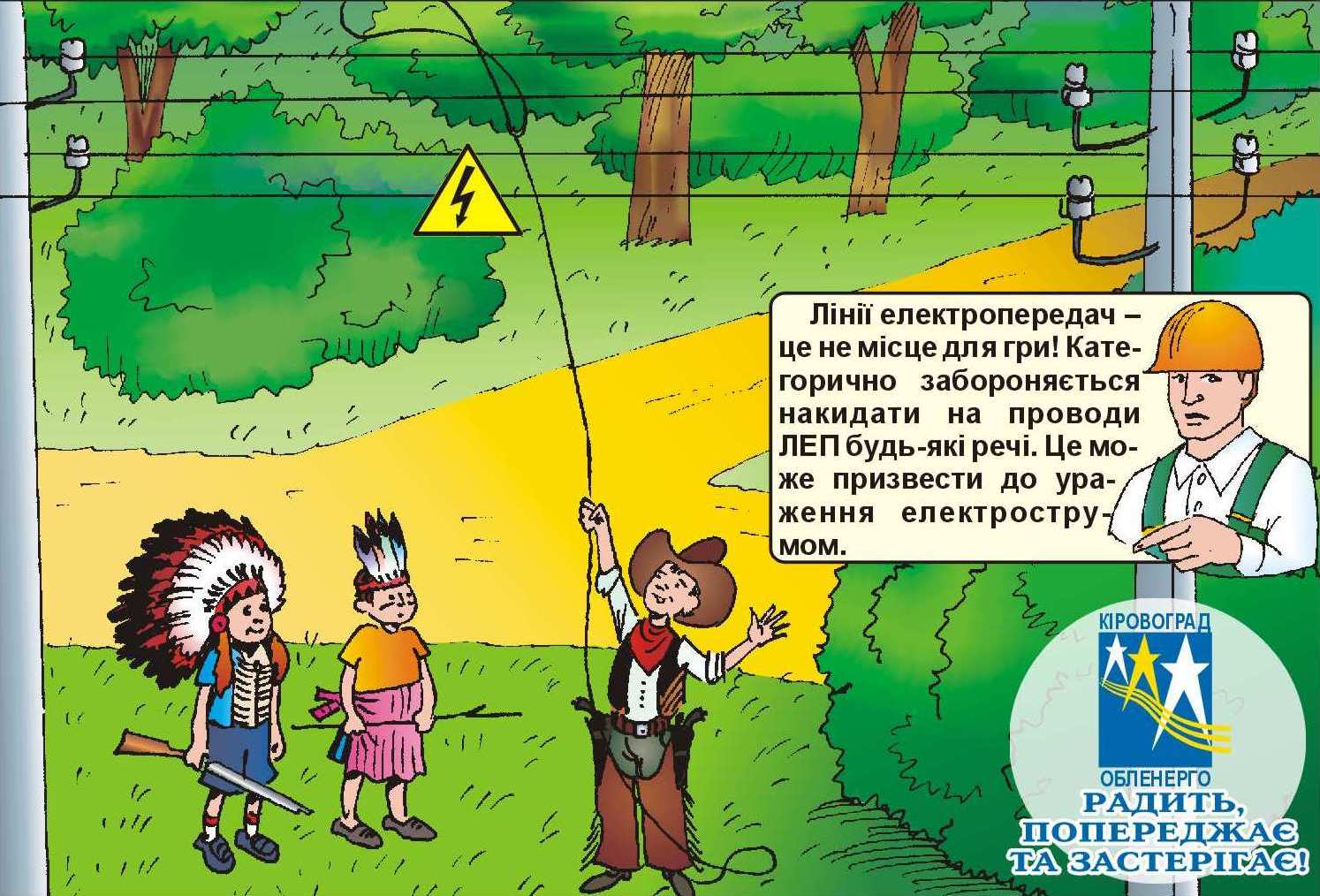 Забороняється запускати паперові змії поблизу повітряних ліній електропередавання
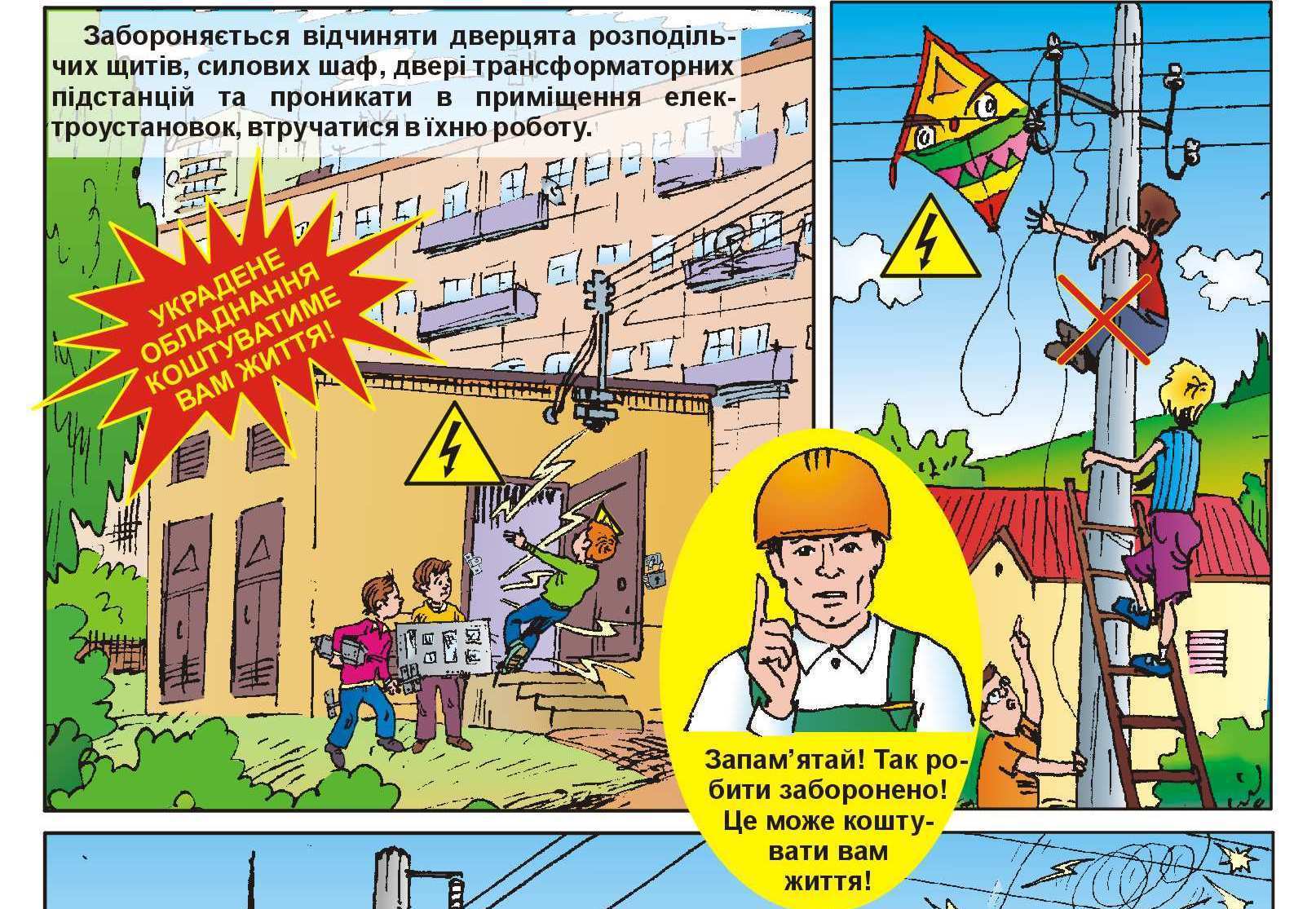 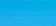 Забороняється відчиняти двері щитів, силових шаф, трансформаторних підстанцій та проникати в приміщення електроустановок і втручатись в їх роботу
У разі виявлення 
обірваного проводу лінії електропередач, ні в якому разі не наближайтесь до нього ближче 8-10 метрів
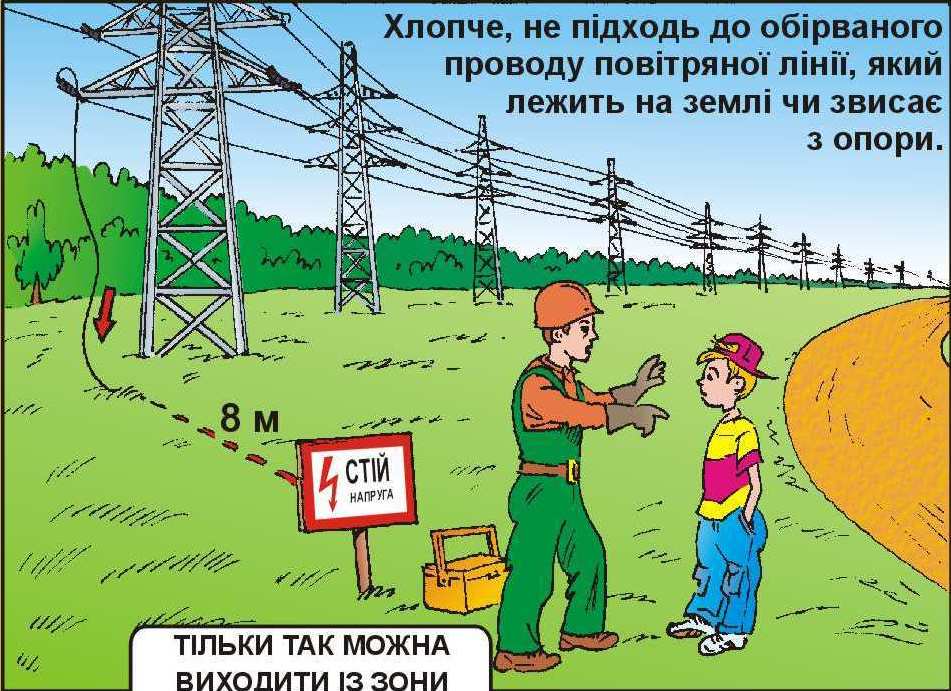 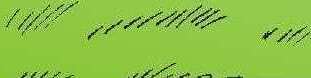 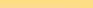 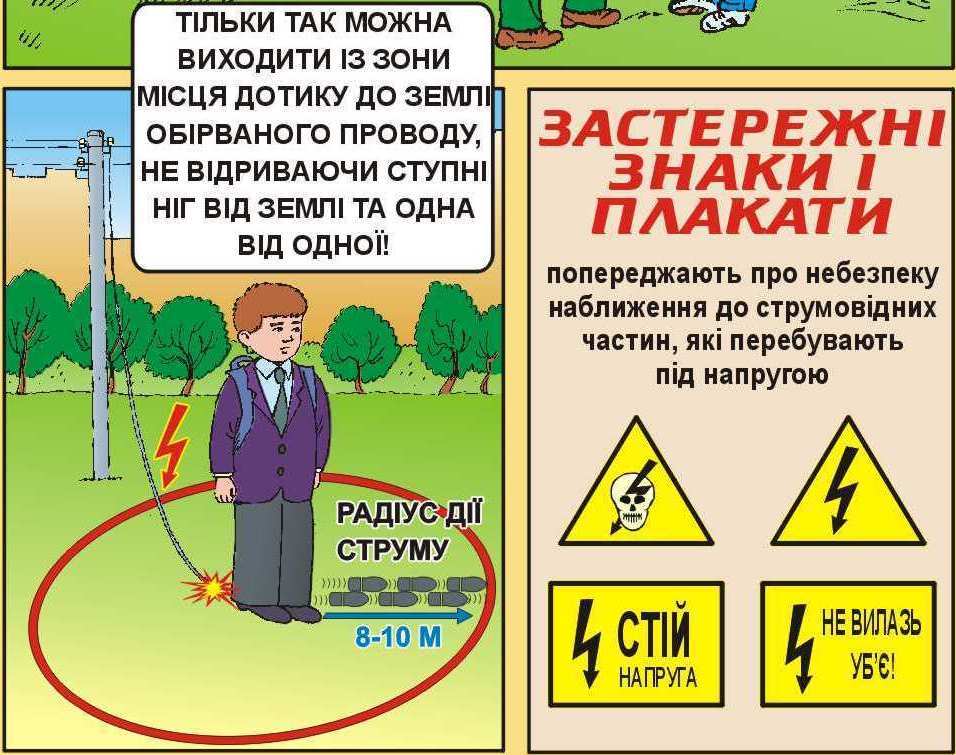 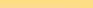 Тільки так можна виходити із зони місця дотику до землі обірваного проводу, не відриваючи ступні ніг від землі та одна від одної!